Category Target
Increase shopper frequency from 5 in 2023 to 6 in 2024.
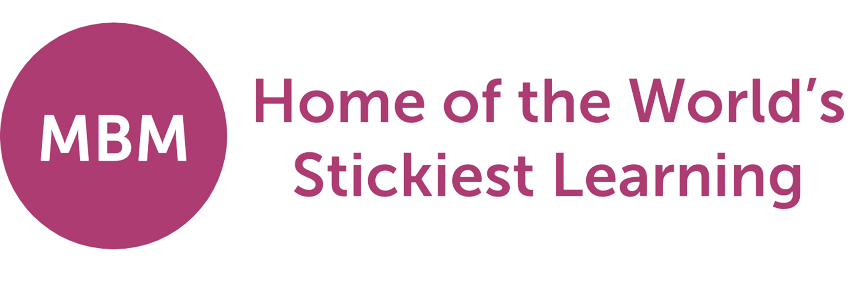 #2: Category Strategy


Objective


Measure
#1: Category Strategy Name
Enhance promotional frequency

Category Strategy Target
Increase promotional frequency from 6 to 7.

Category Strategy Measure
Promotional frequency from Kantar.

Category Strategy Description
Improve our promotions; mechanics, length, and analysis to increase shopper frequency.
#3: Category Strategy


Objective


Measure
#1.1: Category Tactic Name
Analysed two competitor’s promotions’ frequency to identify 3 actionable learnings.
#2.1: Category Tactic
#3.1: Category Tactic
#2.2: Category Tactic
#1.2: Category Tactic
Analysed our own promotions to identify 3 actionable learnings.
#3.2: Category Tactic
#2.3: Category Tactic
#1.3: Category Tactic
Recommended 3 changes to our promotional programme to increase frequency by +20%.
#3.3: Category Tactic